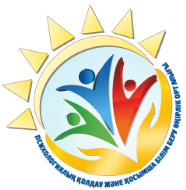 КГУ «РЕГИОНАЛЬНЫЙ ЦЕНТР ПСИХОЛОГИЧЕСКОЙ ПОДДЕРЖКИ 
И ДОПОЛНИТЕЛЬНОГО ОБРАЗОВАНИЯ» УПРАВЛЕНИЯ ОБРАЗОВАНИЯ АКИМАТА КОСТАНАЙСКОЙ ОБЛАСТИ
ПАМЯТКА 
«Стили семейного воспитания»
(для родителей)
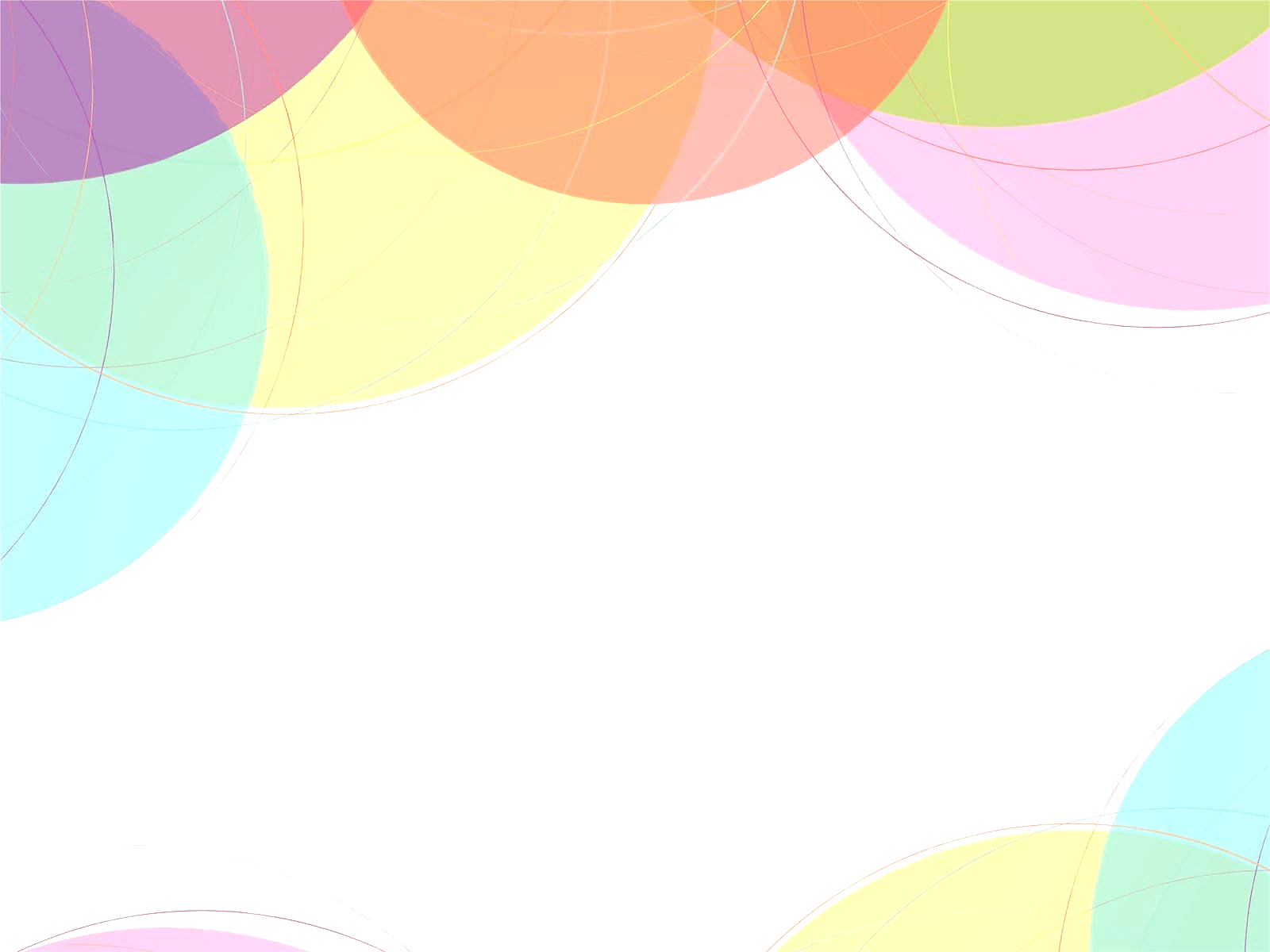 1. Уделяйте ребенку как можно больше времени. Всегда находите время, чтобы поговорить с ним о его проблемах и успехах.
2. Поддерживайте его во всех начинаниях.
3. Не предъявляйте ребенку завышенных требований.
4. Реже наказывайте ребенка и чаще хвалите и поощряйте. 
5. Будьте для него примером для подражания.
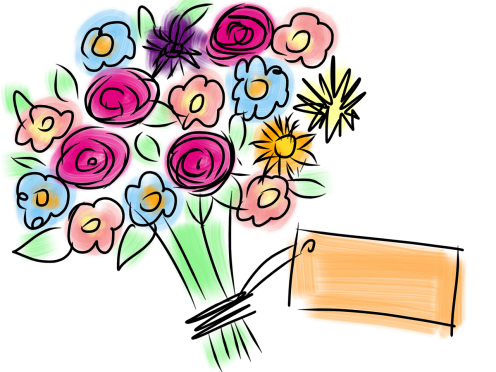 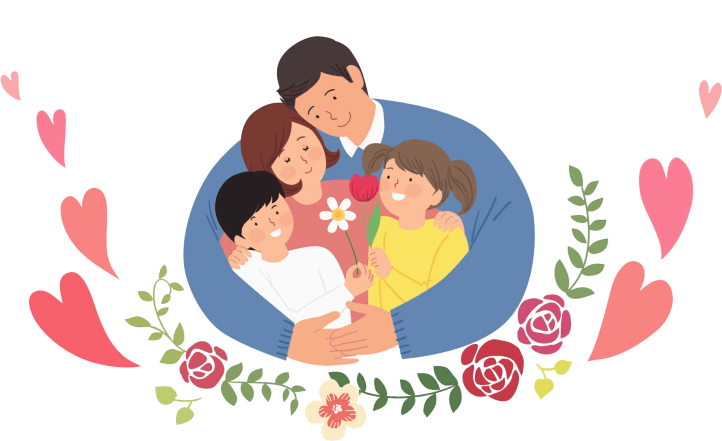 Рекомендации для родителей, использующих либеральный стиль воспитания:
  уделяйте больше внимания воспитанию своих детей;

  интересуйтесь их проблемами и успехами;

  оказывайте ребенку помощь в преодолении трудностей и решении проблем;

  чаще контролируйте поведение ребенка;

  создайте в семье атмосферу любви, тепла и доверия.
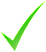 Рекомендации для родителей, применяющих авторитарный стиль воспитания:
  откажитесь от приказов, угроз и физического наказания;

  не предъявляйте ребенку завышенных требований;

  замените приказы и требования, просьбами и предложениями;

  учитывайте интересы и желания ребенка.
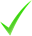 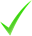 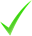 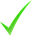 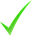 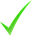 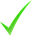 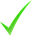 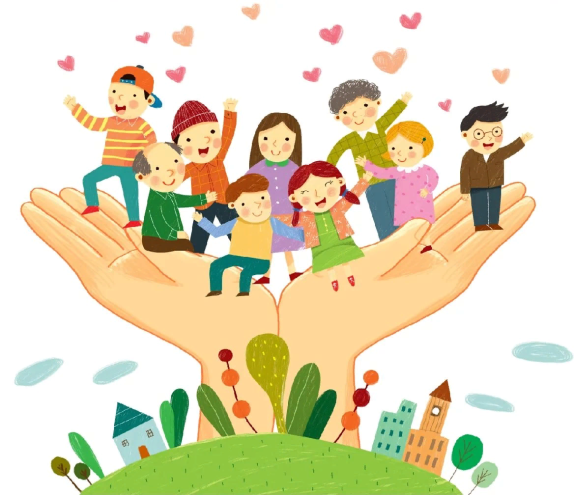 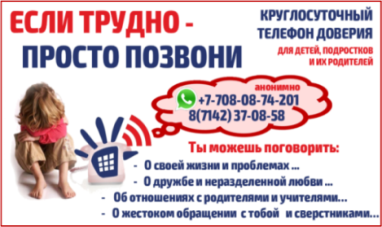 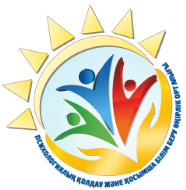 ҚОСТАНАЙ ОБЛЫСЫ ӘКІМДІГІ БІЛІМ БАСҚАРМАСЫНЫҢ «ПСИХОЛОГИЯЛЫҚ ҚОЛДАУ ЖӘНЕ ҚОСЫМША БІЛІМ БЕРУ ӨҢІРЛІК ОРТАЛЫҒЫ» КММ
ЖАДЫНАМА
«Отбасылық тәрбие стильдері»
(ата-аналар үшін)
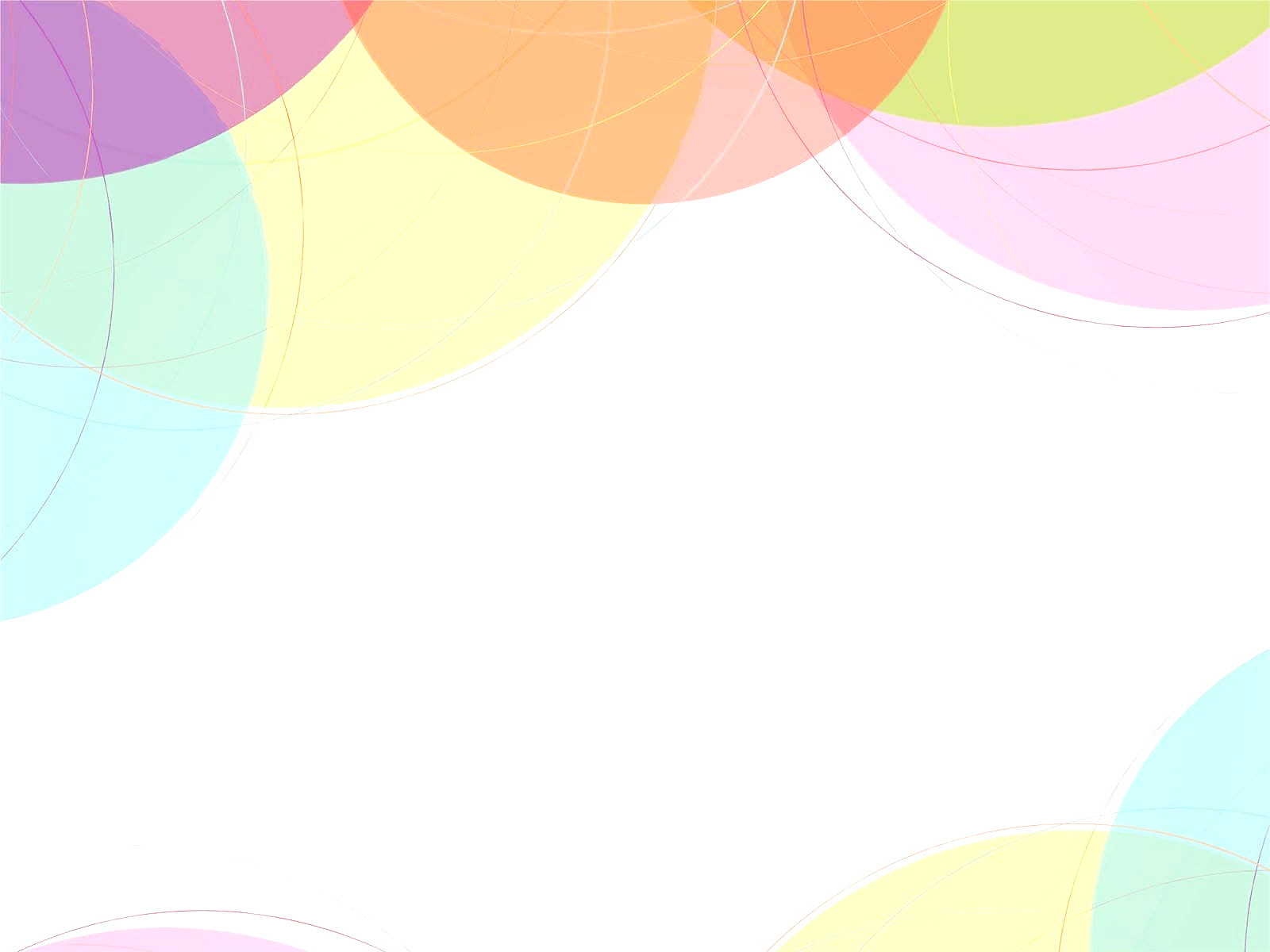 1. Балаңызға мүмкіндігінше көп уақыт бөліңіз. Онымен оның проблемалары мен жетістіктері туралы сөйлесуге әрқашан уақыт бөліңіз.
2. Оны барлық істерде қолдаңыз.
3. Балаңызға артық талап қоймаңыз.
4. Баланы аз жазалаңыз және жиі мадақтаңыз және көтермелеңіз. 
5. Оған үлгі болыңыз.
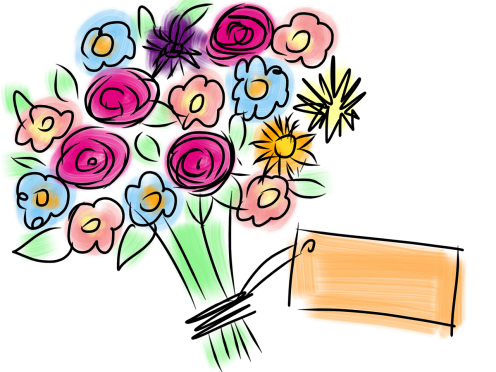 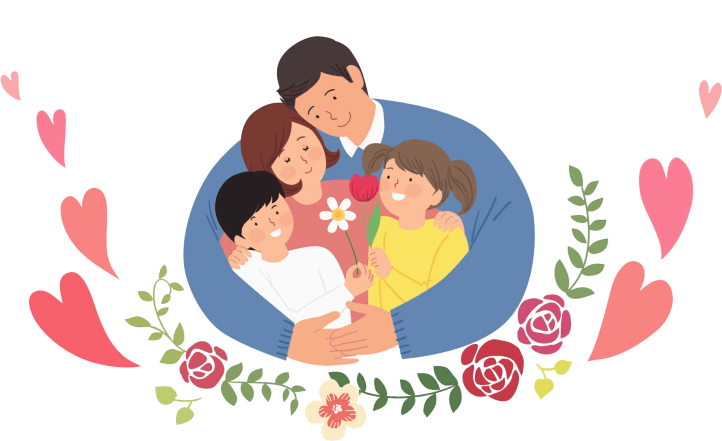 Тәрбиенің либералдық стилін пайдаланатын ата-аналарға арналған ұсынымдар:  балаларыңызды тәрбиелеуге көбірек көңіл бөліңіз; 

 олардың проблемалары мен жетістіктеріне қызығушылық танытыңыз; 

 балаңызға қиындықтарды жеңуге және мәселелерді шешуге көмектесіңіз; 

 баланың мінез-құлқын жиі бақылаңыз;

  отбасында махаббат, жылу және сенім атмосферасын жасаңыз.
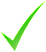 Авторитарлық тәрбие стилін қолданатын ата-аналарға арналған ұсынымдар:  бұйрықтардан, қауіптерден және физикалық жазадан бас тартыңыз;

балаңызға артық талап қоймаңыз; 
 
тапсырыстар мен талаптарды,
өтініштер мен ұсыныстарды ауыстырыңыз; 

 баланың қызығушылықтары мен тілектерін ескеріңіз.
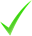 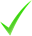 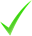 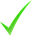 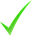 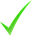 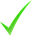 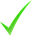 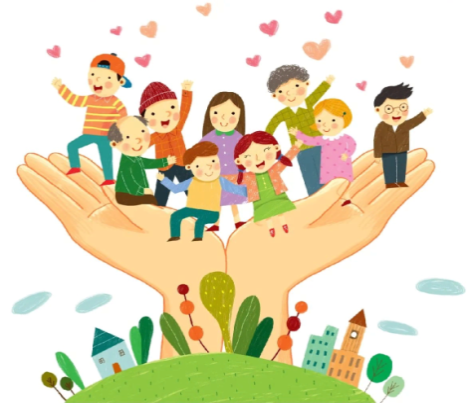 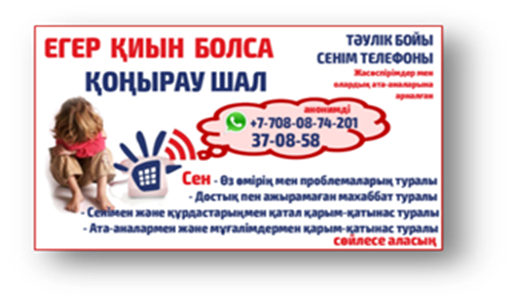